Surrealismus
Osvobození myšlení, tvůrčí svoboda
Nestojí na formálních inovacích
Potlačení racionality, psychický automatismus, nevědomí, fantazie
Asociace, sen, hra, náhoda
Max Ernst, Na schůzce s přáteli, 1922
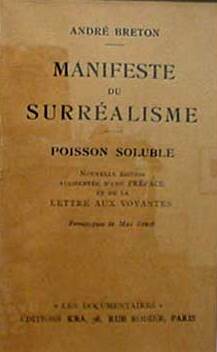 André Breton, Manifest Surrealismu, 1924
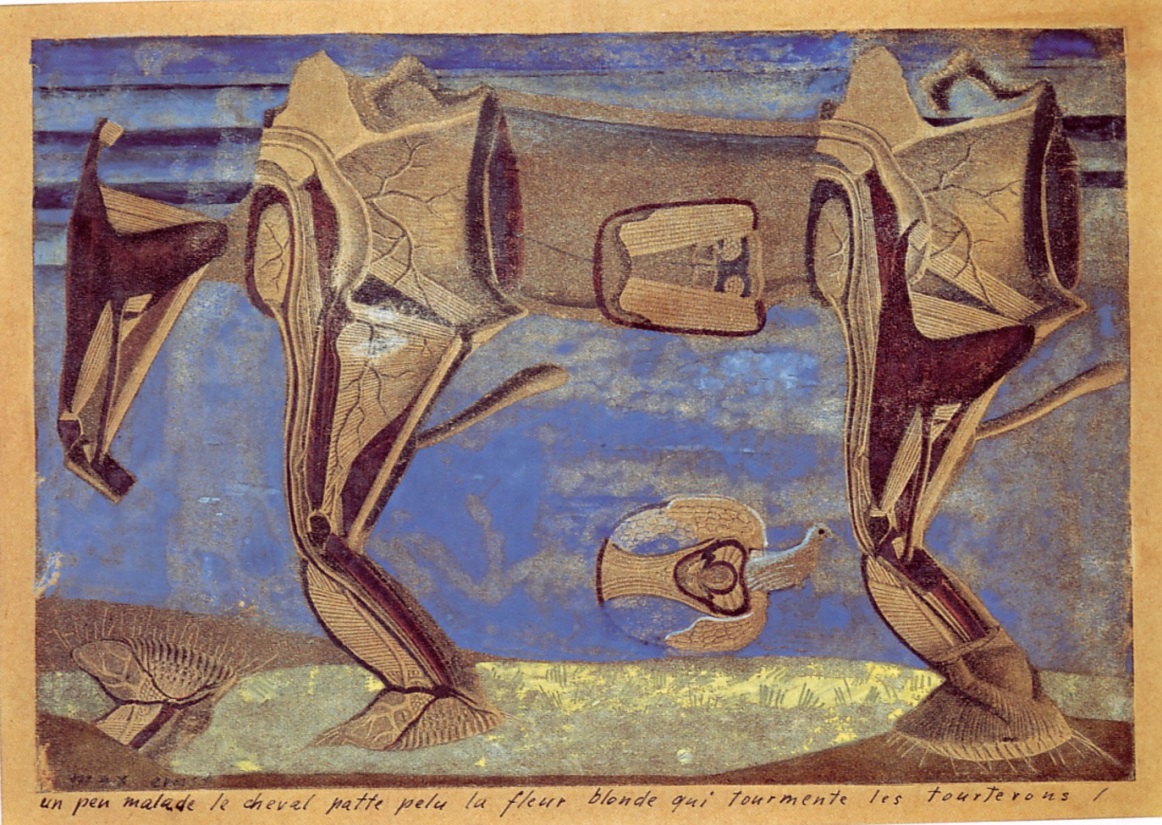 Max Ernst, Trochu nemocný kůň, 1920Cadavre exquis/Skvělý umrlec, 1928
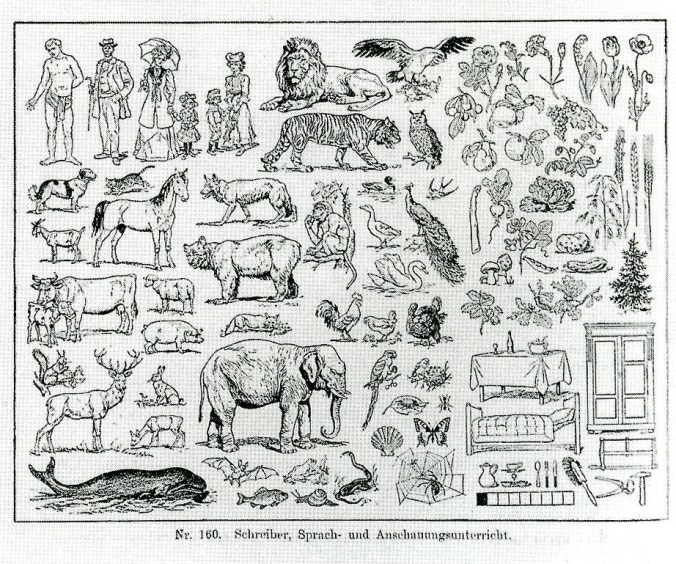 Max Ernst, Mistrova ložnice, 1920
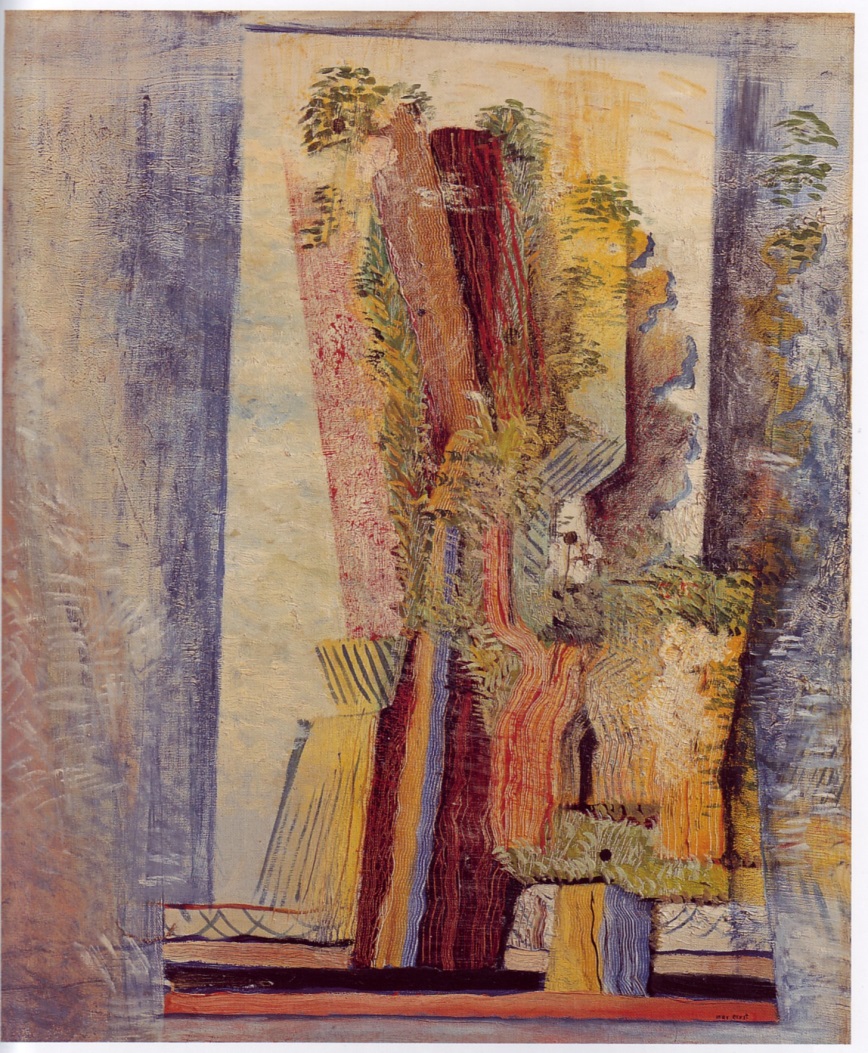 Max Ernst, Oidipus Rex, 1922                                    Les, 1925
Max Ernst, Týden laskavosti, 1934
Salvator Dalí, Proměna Narcise, 1937
Salvator Dalí, Paranoická tvář, 1931
André Masson, Automatická kresba, 1924
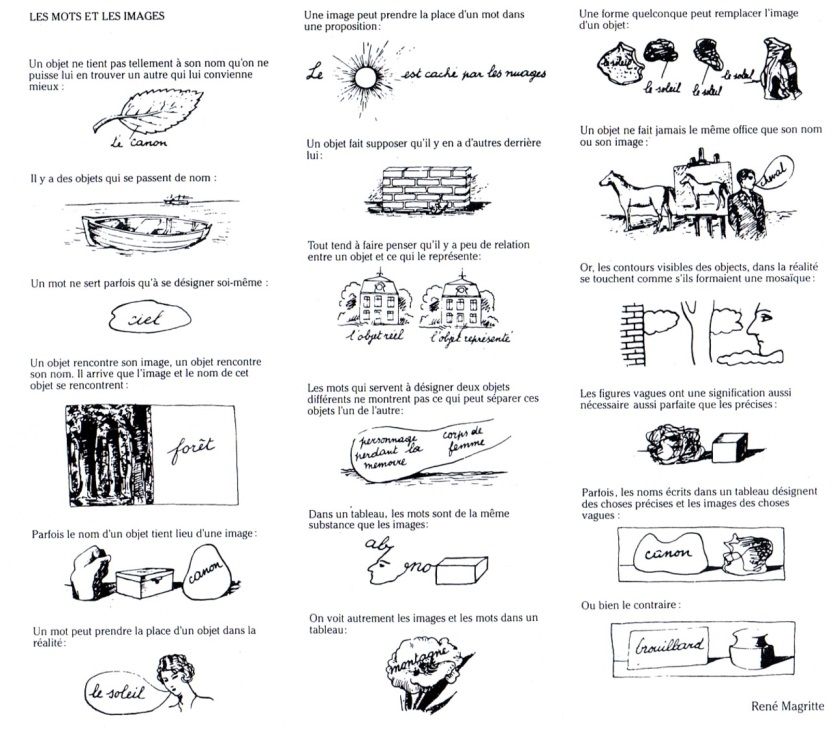 René Magrigtte, Slova a obrazy, 1929Zrada obraů, 1928-1929
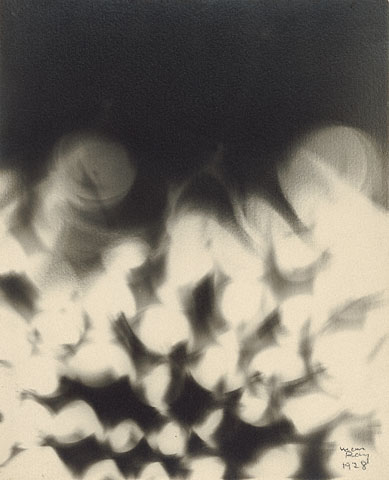 Man Ray, fotogramy, 1925, 1928
Alberto Giacometti, Zavěšená koule, 1930-1931Nepříjemný předmět, 1931
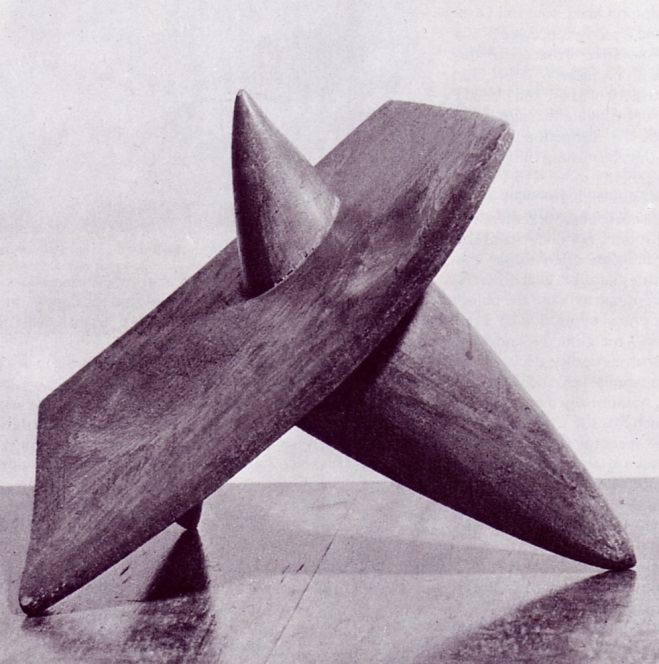 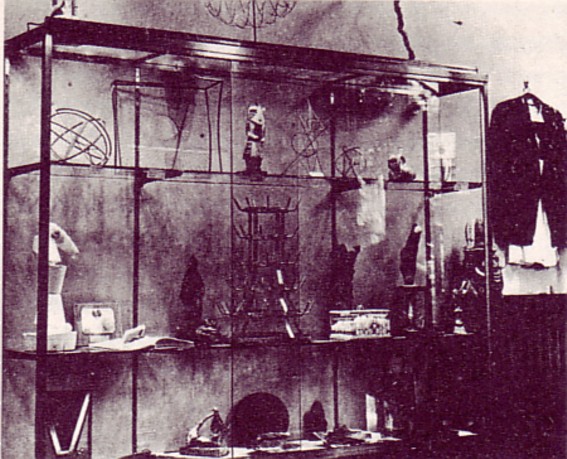 Výstava surrealistického objektu, Paříž, 1936
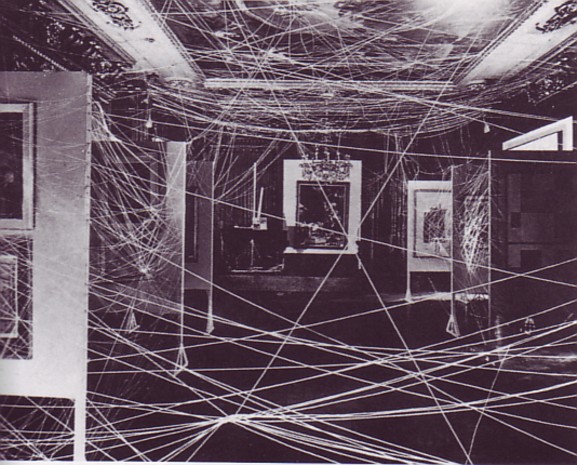 Surrealistická výstava v Paříži, 1938Surrealistická výstava v New Yorku, 1942
Umění v totalitních režimech: příklad Německa
Politizace umění a „estetizace“ politiky
Výstavy „zvrhlého umění“
Přestavba Berlína
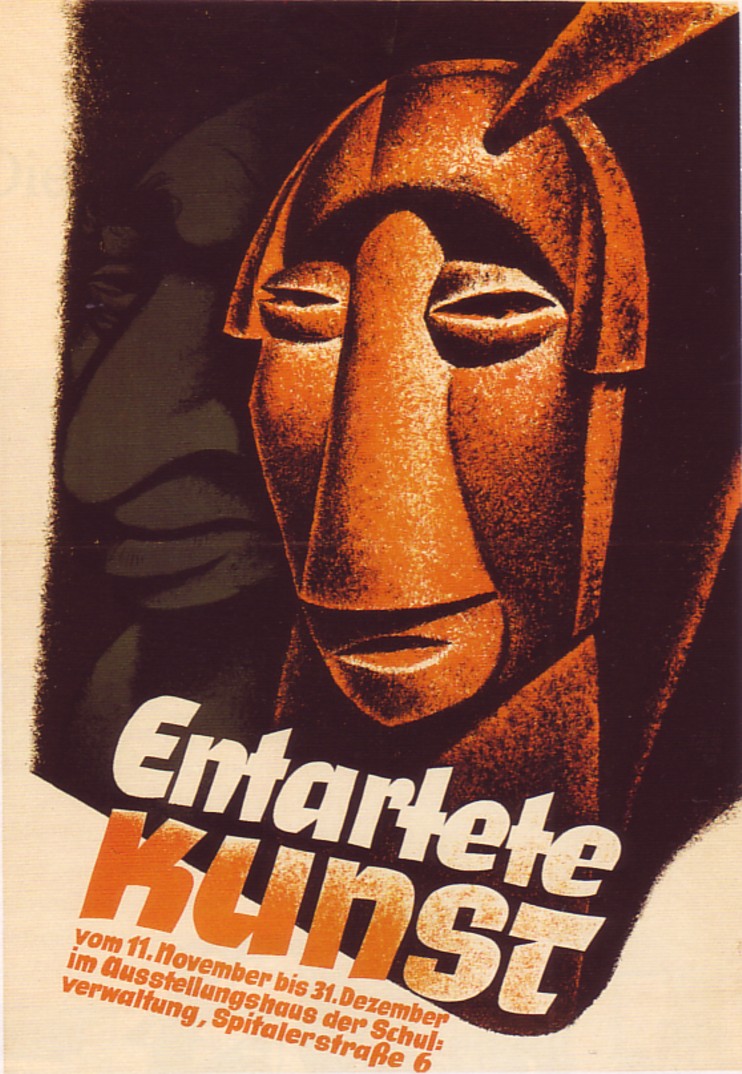 Entartete Kunst, průvodce výstavou, 1937plakát výstavy
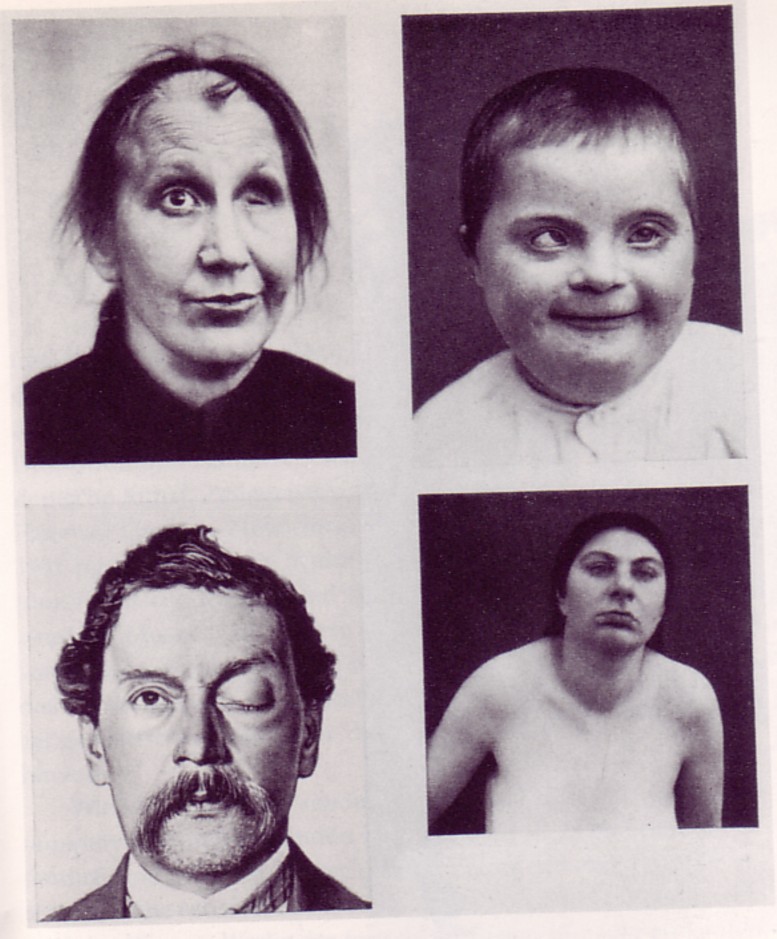 Paul Schultze-Naumburg, Kunst und Rasse, 1928
Síň hrůzy, 1935
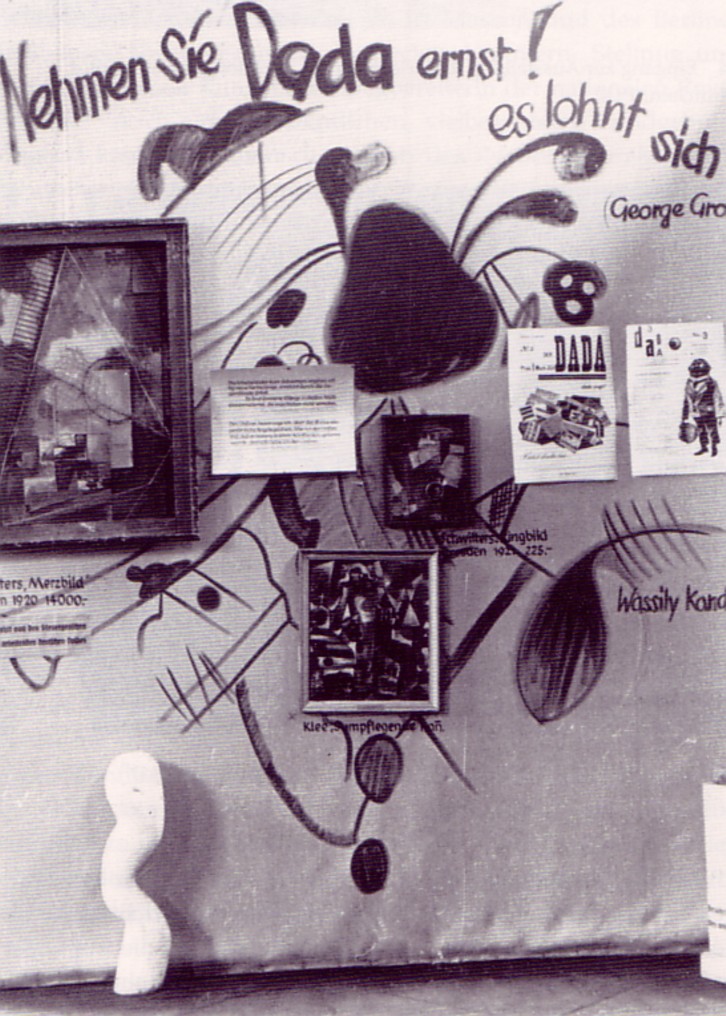 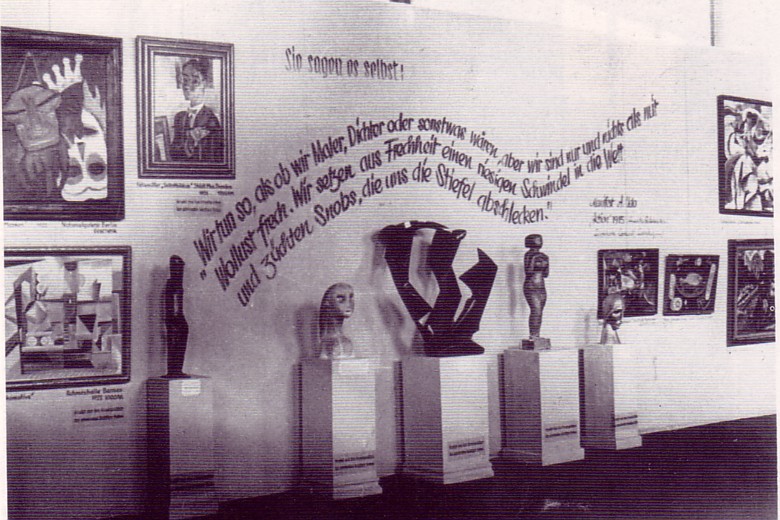 Výstava Entartete Kunst, 1937
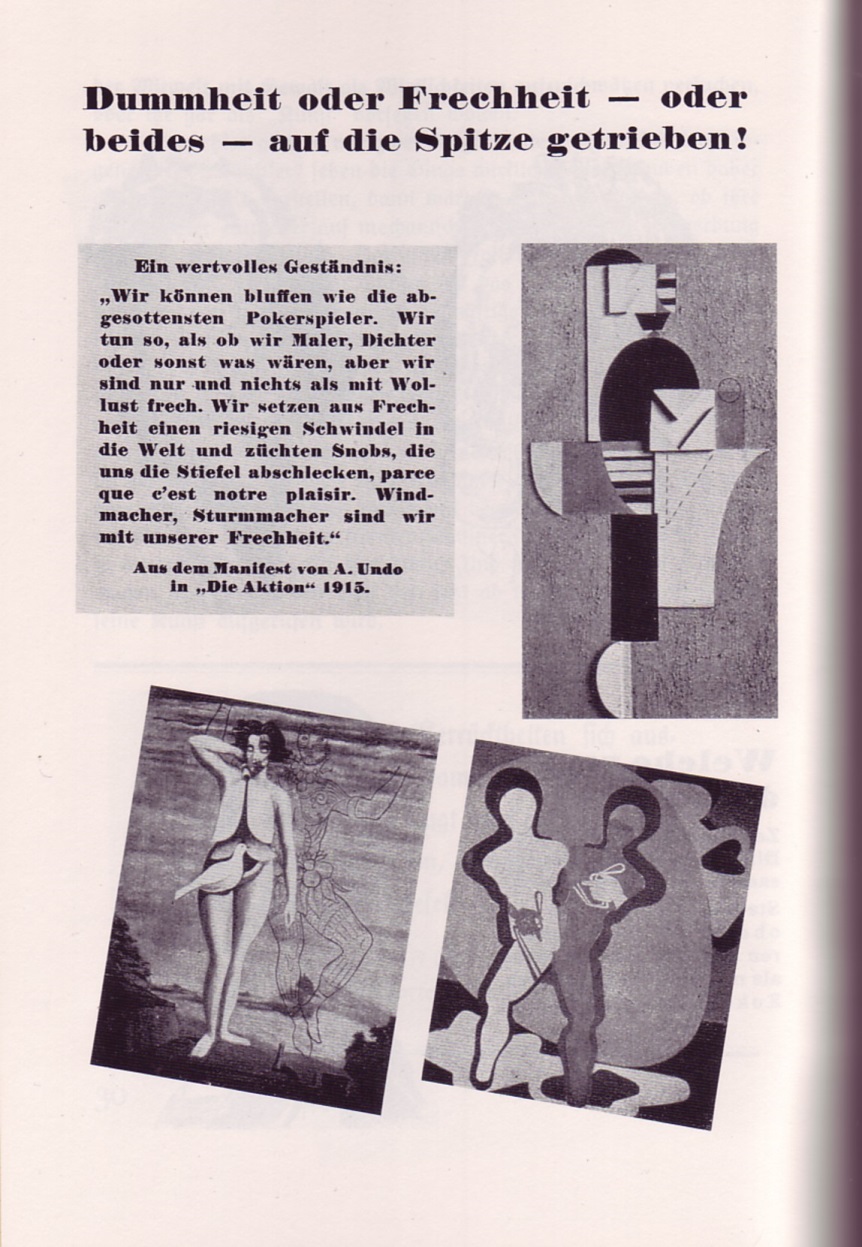 Z katalogu výstavy zvrhlého umění, 1937
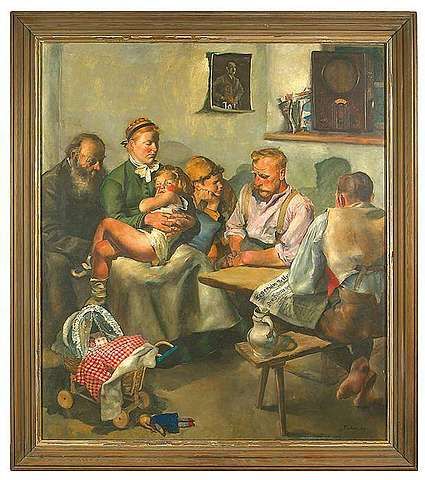 Josef Thorak,Přátelství, 1937Paul Mathias Padua, Poslech führera, 1939
Den německého umění
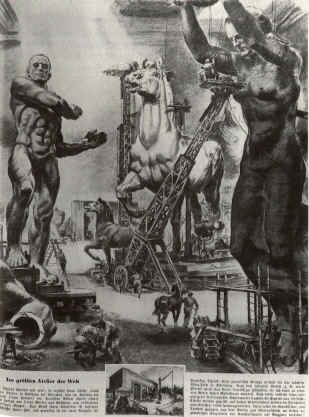 Josef Thorak, návrh výzdoby německých dálnicateliér J. Thoraka, 1938
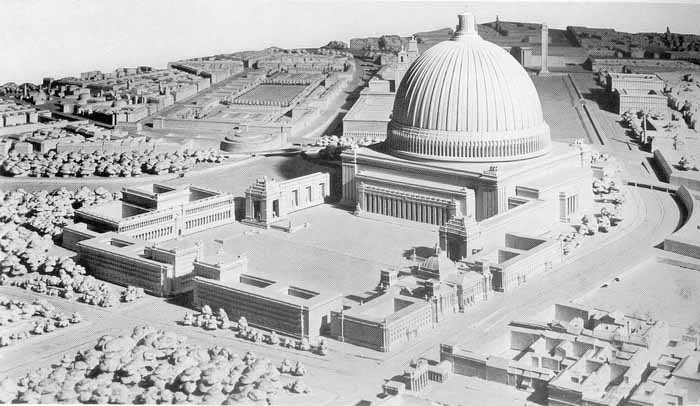 Albert Speer, projekt přestavby Berlína, od 1937
Světová výstava v Paříži, 1937